Стена памяти
Андреев Алексей Дмитриевич (10.10.1916-19.10.1949)
Рассказывает  Екатерина Ушакова, студентка группы Ю804

В феврале 1943 года и был направлен на фронт.
Был командиром роты 237-го гвардейского стрелкового полка (76-я гвардейская стрелковая дивизия, 61-я армия, Центральный фронт).
За образцовое выполнение заданий командования при форсировании Днепра и проявленные при этом отвагу и геройство старшему лейтенанту Андрееву Алексею Дмитриевичу Указом Президиума Верховного Совета СССР от 15 января 1944 года присвоено звание Героя Советского Союза с вручением ордена Ленина и медали «Золотая Звезда» (№ 2940).
В январе 1945 года окончил курсы комсостава «Выстрел».
С 1946 года капитан А. Д. Андреев — в запасе. Жил в городе Ярославле, работал преподавателем в военном училище.
Скончался 19 октября 1949 года. Был похоронен на Леонтьевском гражданском кладбище, в 1994 году останки перезахоронены на Аллее Героев Воинского мемориального кладбища города Ярославля.
Награждён орденом Ленина, Александра Невского, Отечественной войны 2-й степени, медалью.
Его именем был назван грузовой теплоход. В городе Ярославле, на доме где он жил, установлена мемориальная доска.
Анцупов Александр Яковлевич (07.07.1924-21.08.2019)
Рассказывает  Екатерина Ушакова, студентка группы Ю804

В Красной Армии с ноября 1942 года, призван Новосибирским ГВК. Участник Великой Отечественной войны с 1943 года. Боевое крещение получил в боях на Орловско-Курской дуге. Был трижды ранен.
Указом Президиума Верховного Совета СССР от 17 ноября 1943 года за образцовое выполнение боевых заданий командования на фронте борьбы с немецко-фашистскими захватчиками и проявленные при этом мужество и героизм, младшему сержанту Анцупову Александру Яковлевичу присвоено звание Героя Советского Союза с вручением ордена Ленина и медали «Золотая Звезда» (№ 9034).
Награждён орденом Ленина, орденом Октябрьской Революции, орденом Отечественной войны 1-й степени, а также медалями, среди которых медаль «За отвагу».
После войны А. Я. Анцупов был демобилизован из Вооруженных сил СССР.
Жил в Коченево. Принимал активное участие в ветеранском движении. К 60-летию Великой Победы ветеран составил районную книгу памяти.
В 1959 году был награждён знаком «Отличник потребительской кооперации».
В 2019 году присвоено звание "Почётный гражданин Новосибирской области".
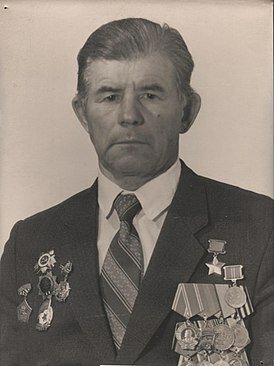 Апарин Максим Григорьевич (1920-1943гг.)
Рассказывает  Екатерина Ушакова, студентка группы Ю804

Максим Апарин в октябре 1939 года был призван на службу в Рабоче-крестьянскую Красную Армию Барабинским районным военным комиссариатом, служил в пограничных войсках НКВД СССР, в Находкинском погранотряде, был стрелком, пулемётчиком, затем старшиной морского погранпоста «Шамора».
В ноябре 1942 года сержант Апарин был зачислен в 43-й Даурский стрелковый полк. С начала 1943 года — на фронтах Великой Отечественной войны. Участвовал в боях на Центральном фронте, в сражениях под Малоархангельском и Севском, битве на Курской дуге.
К октябрю 1943 года старший сержант Максим Апарин командовал орудием огневого взвода 43-го Даурского стрелкового полка 106-й Забайкальской стрелковой дивизии 65-й армии. Отличился во время битвы за Днепр.
Указом Президиума Верховного Совета СССР от 30 октября 1943 года за «мужество и героизм, проявленные на фронте борьбы с немецко-фашистскими захватчиками» старший сержант Максим Апарин был удостоен высокого звания Героя Советского Союза с вручением ордена Ленина и медали «Золотая Звезда».
16 ноября 1943 года старший сержант Апарин погиб в бою в районе посёлка Лоев Гомельской области Белорусской ССР в ходе Гомельско-Речицкой операции. Похоронен в братской могиле советских воинов в центральном парке посёлка Лоев.
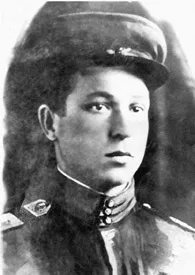 Анисичкин Фёдор Иванович (2(15).06.1915-21.09.1998)
Рассказывает  Екатерина Ушакова, студентка группы Ю804

Участник Великой Отечественной войны с июля 1941-го года. В августе 1941-го года был контужен. После выздоровления участвовал в боях под Сталинградом, за что был награждён медалью «За отвагу». Также участвовал в Курской битве и форсировании Днепра. Сражался на Калининском, Степном, 2-м и 3-м Украинском фронтах. Член ВКП(б)/КПСС с 1943 года.
10 октября, отражая контратаку немцев, взвод Анисичкина подбил 5 вражеских танков — 2 «тигра» и 3 средних. В ходе боя Анисичкин получил ранение, но остался в строю.
В Корсунь-Шевченковской операции капитан Анисичкин командовал батареей, а затем и дивизионом.
Указом Президиума Верховного Совета СССР от 22 февраля 1944 года Фёдору Ивановичу Анисичкину присвоено звание Героя Советского Союза с вручением ордена Ленина и медали «Золотая Звезда» (№ 2587).
В апреле 1945 года в боях за Вену Фёдор Иванович Анисичкин был тяжело ранен.
С 1946 года — в запасе. До пенсии работал учителем в 170 школе Новосибирске.
21 сентября 1998-го года Фёдор Иванович Анисичкин скончался. Похоронен на Заельцовском кладбище в Новосибирске.
Портрет героя размещён на стеле в Первомайском парке в центре Новосибирска.
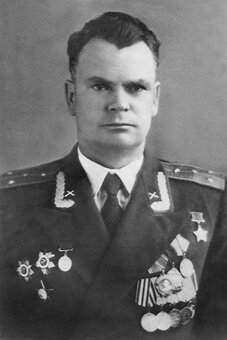 Агафонов Яков Григорьевич(6(19).08.1912-19.08.1944)
Рассказывает  Ульяна Казакова

Был командиром орудия 1840-го истребительно-противотанкового артиллерийского полка 28-й истребительно-противотанковой артиллерийской бригады 38-й армии 1-го Украинского фронта, Герой Советского Союза (1944), гвардии старшина.
В 1941 году был призван в Красную армию Куйбышевским райвоенкоматом Новосибирской области. На фронте стал артиллеристом, командиром противотанкового орудия. Боевое крещение получил в боях под Москвой. Сражался на Курской дуге, форсировал Днепр.
6 июля 1943 года расчёт под командованием Агафонова в составе 869-го истребительного противотанкового полка одним из первых принял на себя танковый удар противника на Обоянском направлении. В районе села Верхопенье артиллеристы остановили вражеские танки. Агафонов, встав за наводчика, лично подбил две бронированные машины. За этот бой был награждён орденом Красной Звезды. Вскоре, уже когда шло наступление, был ранен.
Авеков Иван Авдеевич (19.05.1919-17.04.1943)
Рассказывает  Анастасия Новикова

Лётчик, участник Великой Отечественной войны, командир авиационной эскадрильи 519-го истребительного авиационного полка 20-й армии Западного фронта, Герой Советского Союза (1943), капитан.
В Красной Армии с 1937 года. В 1939 году окончил Харьковскую военную авиационную школу лётчиков-наблюдателей, а в 1940 году — Одесскую военную авиационную школу пилотов. С июня 1941 года в действующей армии. Сражался на Юго-Западном, Западном и Центральном фронтах. Активный участник обороны городов-героев Москвы и Тулы в составе 252-го и 211-го истребительных авиационных полков.
Командир авиационной эскадрильи 519-го истребительного авиационного полка (20-я армия, Западный фронт) кандидат в члены ВКП(б) капитан Иван Авеков к марту 1942 года совершил 178 боевых вылетов, из них 45 на штурмовку войск и аэродромов противника. В воздушных боях сбил лично 10 и в группе 6 вражеских самолётов, один таранил, ещё 23 уничтожил штурмовыми действиями на аэродромах.
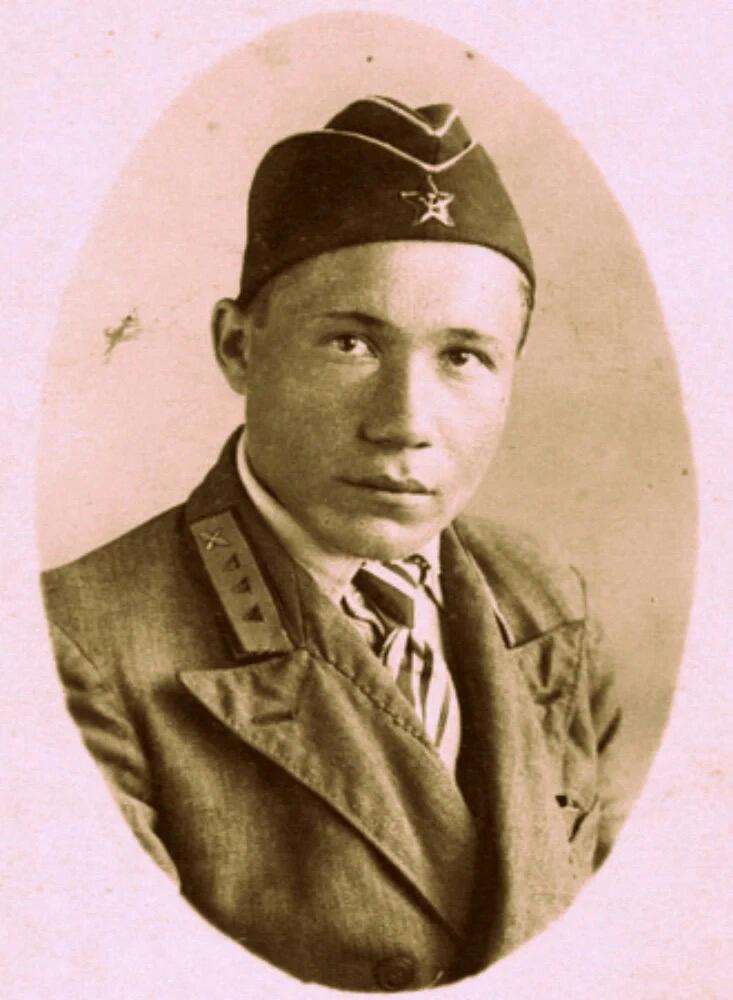 Аксёнов Александр Михайлович(23.07.1919-16.10.1943)
Рассказывает Екатерина Шипицына:

Александр Михайлович участник Великой Отечественной войны, командир стрелковой роты  6-го гвардейского воздушно-десантного стрелкового полка, 1-й гвардейской воздушно-десантной дивизии, 37-й армии Степного фронта, Герой Советского Союза, гвардии старший лейтенант.
В 1938 был призван в Красную Армию. После окончания Читинского военно-технического училища воевал на Северо-Западном и Степном фронтах. Участвовал в форсировании Днепра, командовал стрелковой ротой 6-го воздушно-десантного гвардейского полка 1-й воздушной десантной гвардейской дивизии 37-й армии. За исключительную отвагу, мужество и командные качества, проявленные в бою, был посмертно удостоен звания Героя Советского Союза, 22 февраля 1944.
Похоронен возле села Михайловка Пятихатского района Днепропетровской области Украина.
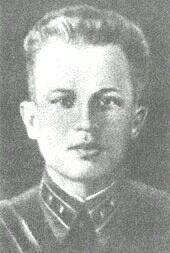 Орешко Илья Фёдорович(1927-1945гг.)гв. красноармеец, наводчик 76 мм орудия, 51-й гв, сп 18-й гв.
Рассказывает Алина Касумова (студентка гр. СЦ801, направления Социология):

Илья Фёдорович мой двоюродный прадед, родной брат прабабушки по маминой линии. В 1941 году, когда его призывали в армию, ему пришлось соврать о возрасте.Служил в 51-ом гвардейском стрелковом полку, 18-ой гвардейской стрелковой Инстербургской Краснознамённой дивизии ордена Суворова.
21 января в 1945 году в боях на подступах города Инстербург Восточной Пруссии при отражении контратаки противника в составе расчёта прямой наводкой подавил 2 пулемётные точки врага и был награждён медалью "За отвагу".
В апреле 1945 он участвовал в военной наступательной операции "Кёнигсберг", героически погиб в бою за день до взятия города (8 апреля 1945 года), на тот момент ему было всего 18 лет, до конца Великой Отечественной войны оставалось несколько недель.
Он похоронен в братской могиле советских воинов в посёлке Цветково Калининградской области.
Некрасов Михаил Алексеевич
(22.11.1922-05.01.1998)
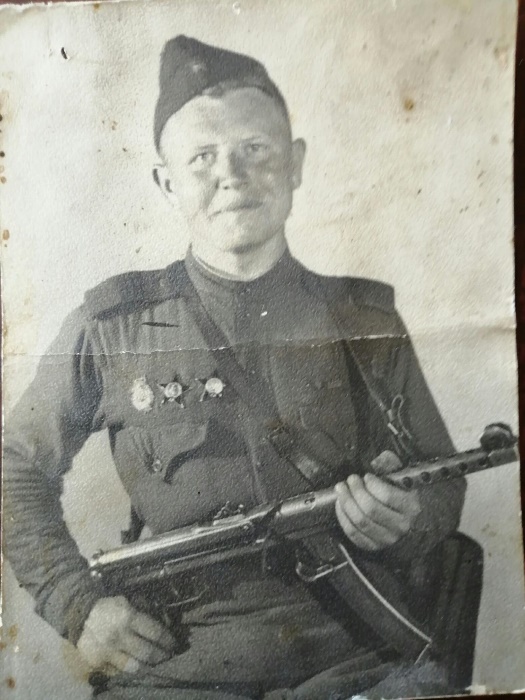 Рассказывает, Долгова Наталья Юрьевна, (зам.начальника управления по библиотечному обеспечению):

На фото мой дедушка. Мало что знаю про его жизнь во время войны. Ушёл на войну с первых дней. Был  ранен в голову, так и жил с осколком в голове. Участвовал в штурме Кенигсберга, форсировал Одер. Дошёл до Берлина, имеет награды. Знаю что за 80 км. до Берлина  они встретились с отцом Алексеем Ксенофонтовичем Некрасовым. Дедушка про войну не любил рассказывать..."Что рассказывать, там кровь и смерть" - говорил он.
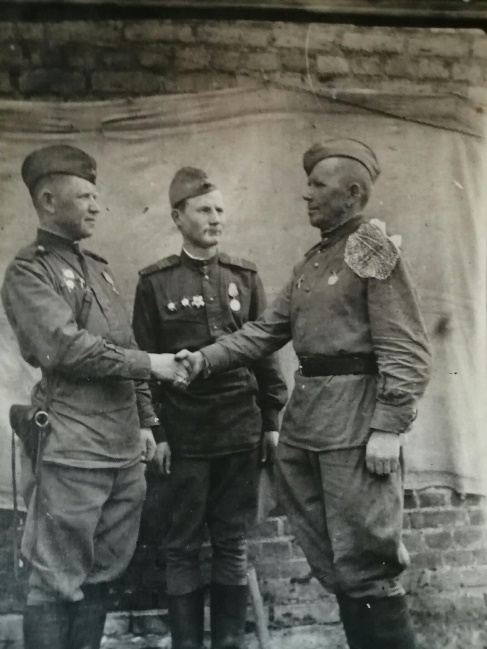 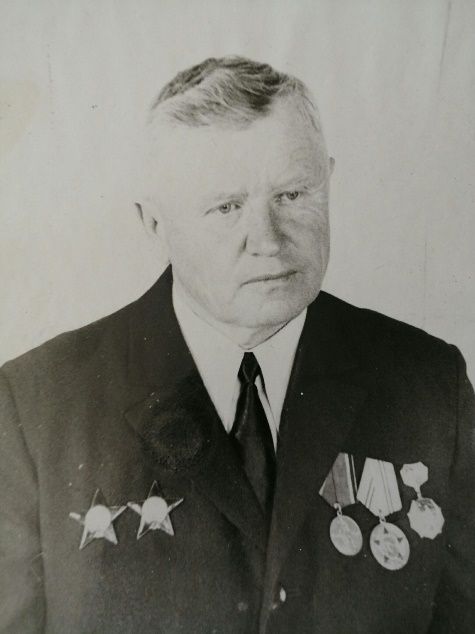 Вошев Михаил Антипович
(01.12.1926-08.12.2019)
Рассказывает Комлева Татьяна Михайловна (зав. Информационно-библиографическим центром НБ НГУЭУ):

Мой папа в ноябре 1944 был призван Боготольским РВК Красноярского края, на тот момент ему ещё не исполнилось 18 лет.
С 11 декабря 1944 года по 21 марта 1951 года проходил службу в частях береговой обороны Тихоокеанского флота. В составе Тихоокеанского флотского экипажа зенитной артиллерии малого калибра в звании старшего матроса, в должности комендора (морской артиллерист) принимал участие в войне с Японией.
За участие в боевых действиях против японских империалистов награжден медалью "За победу над Японией", а также юбилейными медалями ко Дню Победы, юбилейной медалью "XXX лет Советской Армии и Флота", юбилейными медалями Вооруженных сил СССР.  
После демобилизации честно и добросовестно трудился в с. Большие Ключи (колхоз-миллионер "Большевик") Красноярского края Рыбинского района.  Избирался депутатом Красноярского краевого Совета. Награжден бронзовой медалью ВДНХ за достигнутые успехи в развитии народного хозяйства СССР, многократно удостаивался Знака "Победитель социалистического соревнования", Знака "Ударник девятой пятилетки". Награжден медалью "Ветеран труда".
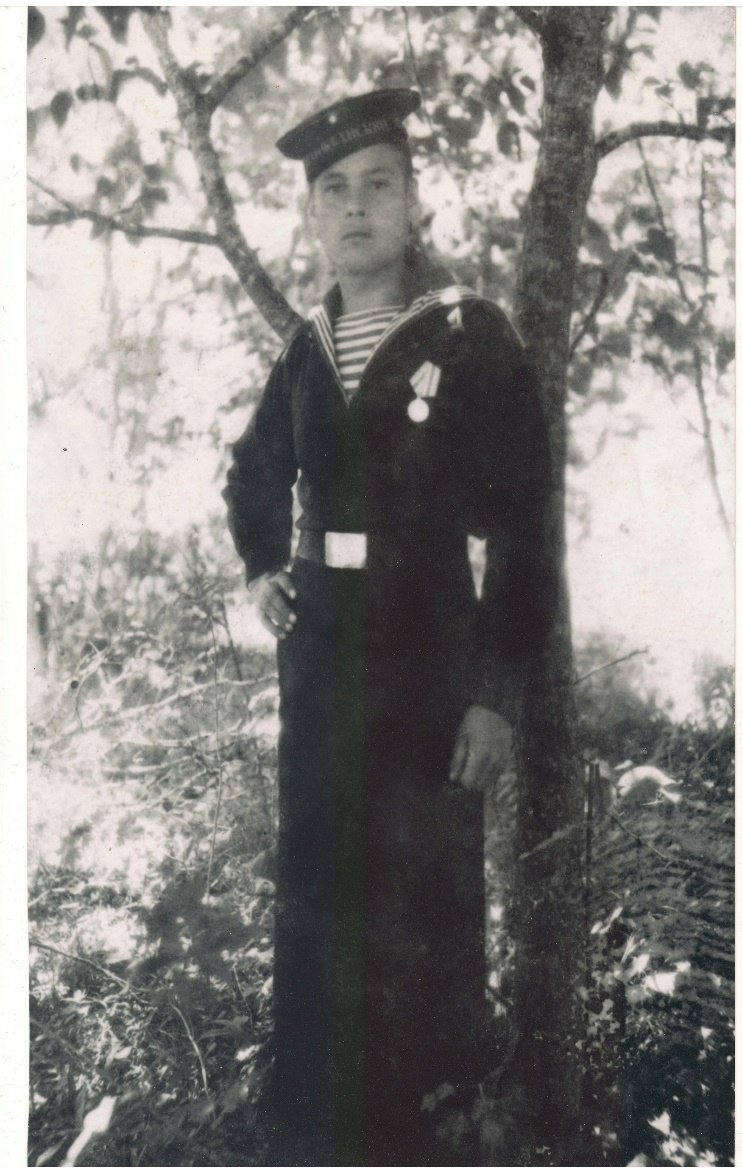 Фадеев Яков Фёдорович (1918-1943)
Рассказывает Комлева Татьяна Михайловна (зав. Информационно-библиографического центра НБ НГУЭУ):

Мой дядя в 1941 году отслужил срочную службу на Востоке и должен был быть демобилизован, когда началась война... Его родители: Фадеев Федор Михайлович и Фадеева Дарья Никифоровна получили телеграмму о том, что он будет проездом на фронт на станции Камала Красноярского края Рыбинского района, что находится примерно в 18 км от с. Большие Ключи, где они проживали. 
Дедушка и бабушка взяли с собой на встречу и мою маму - Фадееву (после замужества Вошеву) Викторию Федоровну, ей на тот момент было 9 лет. Мама до сих пор вспоминает со слезами эту встречу. Как они ехали, торопились, т.к. телеграмма пришла как раз в день прибытия поезда. Как их семья карабкалась по насыпи, чтобы подбежать к вагону. Как обнял и долго не отпускал их всех троих Яша. Как ему кричали из вагона товарищи, переживающие о том, чтобы он успел запрыгнуть в вагон уже отходящего поезда...
Воевал Яков Федорович в составе 6 гвардейской стрелковой бригады. Принимал участие в боевых действиях на Северном Кавказе, в Краснодарском крае, под Новороссийском. Погиб мой дядя, Фадеев Яков Федорович, 9 октября 1943 г.  на Украине в Запорожской области Ореховского района. Ему было 25 лет, женат не был.
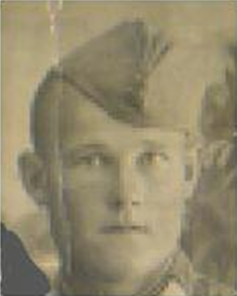 Романов Федор Павлович(1912-01.01.1944)
Рассказывает Чернова Варвара Николаевна (методист Информационно-библиографического центра НБ НГУЭУ):

На фото мой прадед. Он родился в 1912 году в селе Володарка Алтайского края Топчихинского района. 
Призван Топчихинским РВК Алтайского края Топчихинского района в 1941 году. 
Воинское звание: старший сержант, стрелок роты автоматчиков (1003 Стрелковый полк, 279-ой Лисичанской Стрелковой Дивизии 3-й Гвардейской Армии, Юго-Западного фронта).
Подвиг: получив задание командования, первым ворвался в расположение противника, уничтожив при этом до 8 немецких солдат и офицеров, проявив мужество и отвагу.
Награжден медалью «За отвагу»  приказ подразделения №31 от 06.10.1943 года.
     Погиб 01.01.1944 года. Похоронен в селе Большая Белозерка, Белозерского района, Запорожской области, Украинской ССР.
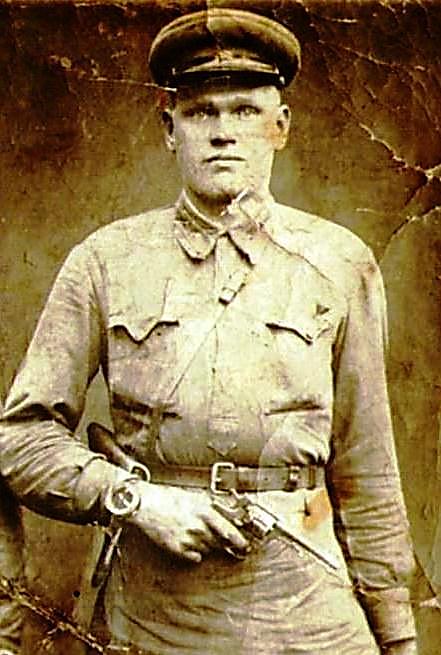 Шестов Семён Егорович (1902-1942гг.)
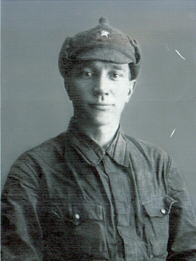 Рассказывает Кравченко Татьяна Дмитриевна (главный библиотекарь отела формирования информационно-библиотечных ресурсов):

На фото дед мужа, отец моей свекрови. И братская могила, в которой он похоронен, в Волгоградской области, Городищенском районе, посёлке Самофаловка.
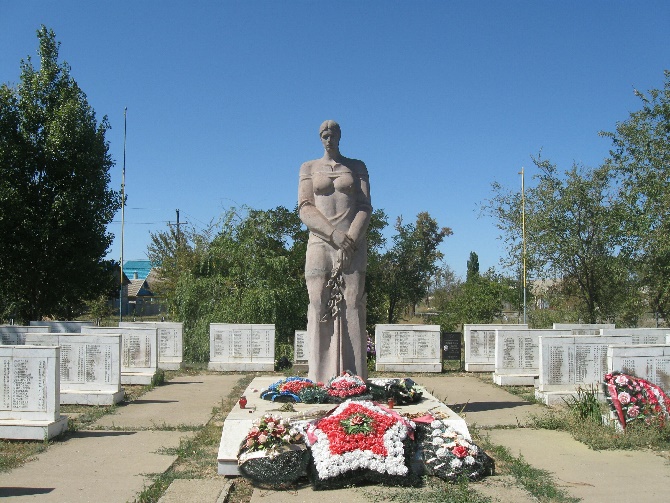